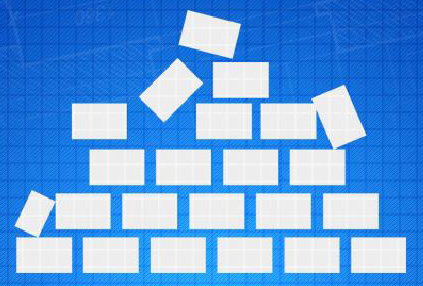 “DID YOU USE SOAP?”
MATTHEW 7:20-29
It’s dangerous to
HEAR God’s Word
and not OBEY it.
Romans 10:3
3. For they being ignorant of God’s righteousness, and seeking to establish their own righteousness, have not submitted to the righteousness of God.
James 1:22
22. But be doers of the word, and not hearers only, deceiving yourselves.
Luke 6:46
46. “But why do you call Me ‘Lord, Lord,’ and not do the things which I say?
Matthew 7:21-23
21. “Not everyone who says to Me, ‘Lord, Lord,’ shall enter the kingdom of heaven, but he who does the will of My Father in heaven.
Matthew 7:21-23
22. Many will say to Me in that day, ‘Lord, Lord, have we not prophesied in Your name, cast out demons in Your name, and done many wonders in Your name?’
Matthew 7:21-23
23. And then I will declare to them, ‘I never knew you; depart from Me, you who practice lawlessness!’
WORDS do not 
substitute for 
obedience.
True faith is
OBEDIENT to what 
God says.
The Holy Spirit
INDWELLS the
true believer.
Romans 8:9
9. But you are not in the flesh but in the Spirit, if indeed the Spirit of God dwells in you. Now if anyone does not have the Spirit of Christ, 
he is not His.
Matthew 7:24-27
24. “Therefore whoever hears these sayings of Mine, and does them, I will liken him to a wise man who built his house on the rock:
Matthew 7:24-27
25. and the rain descended, the floods came, and the winds blew and beat on that house; and it did not fall, for it was founded on the rock.
Matthew 7:24-27
26. “But everyone who hears these sayings of Mine, and does not do them, will be like a foolish man who built his house on the sand:
Matthew 7:24-27
27. and the rain descended, the floods came, and the winds blew and beat on that house; and it fell. And great was its fall.”
Everyone’s
HOUSE may appear
to be beautiful.
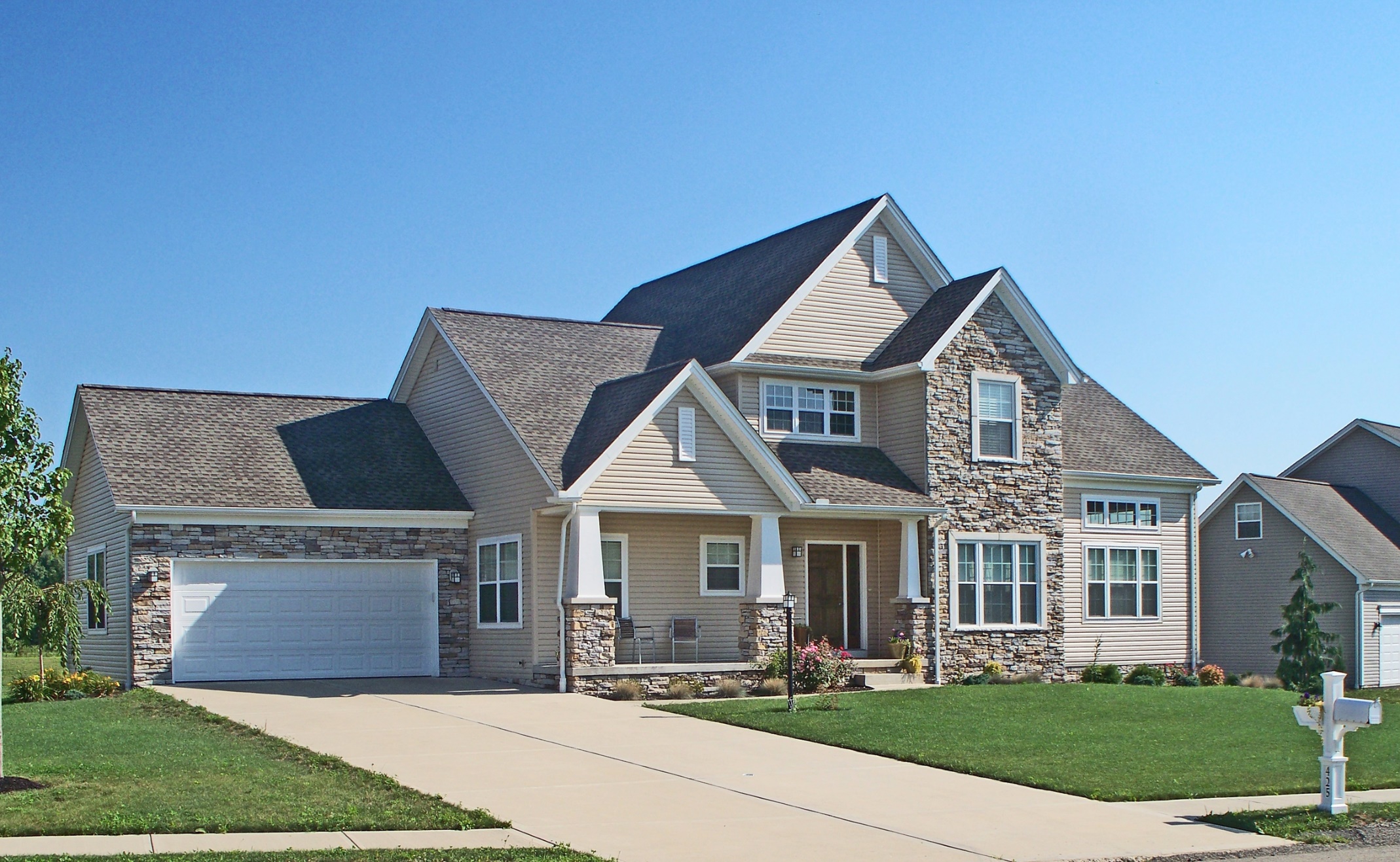 Judgment will 
come to ALL.
Everyone is
responsible for what
they DO with what 
they HEAR.
Matthew 7:28-29
28. And so it was, when Jesus had ended these sayings, that the people were astonished at His teaching,
Matthew 7:28-29
29. for He taught them as one having authority, and not as the scribes.
Romans 5:5
5. Now hope does not disappoint, because the love of God has been poured out in our hearts by the Holy Spirit who was given to us.
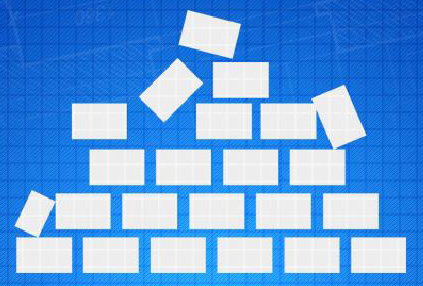 “DID YOU USE SOAP?”
MATTHEW 7:20-29